Recommend repository/archive to author
Cannot be published on DataverseNO!
Curation workflow** Each dataset is unique and may not follow this exact pattern
Yes
Yes
Curator is assigned, Kanban-entry created (Each of the following step is documented)
No
No
Assessment:Does the dataset contain sensitive data?
Assessment:Is there another, more specific repository for this dataset?
Dataset is sent to team for review
Looking up suitable FAIR-compliant archives:https://www.re3data.org/ or https://www.ebi.ac.uk/submission/  (life sciences)
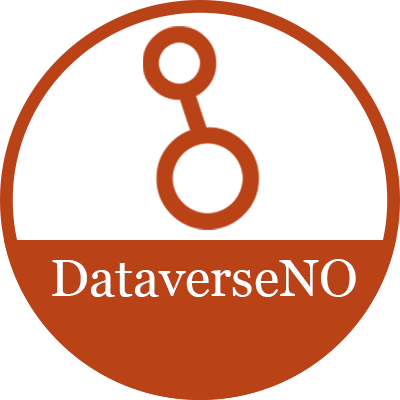 ‹#›
Check with DataverseNO curator community (Teams channel)
Yes
No
Assessment:Do we need any special help with curating data?
Send email + dataset back to author (within a week)
Curation starts; fill out curator template
Yes
Involve subject specialist
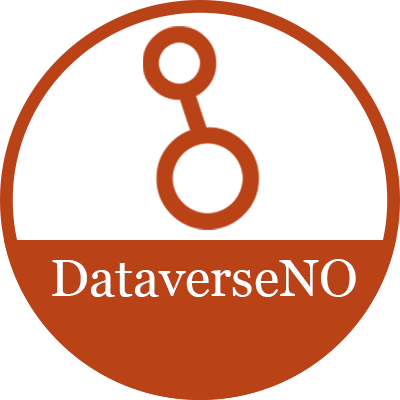 ‹#›
Schedule online meeting
Yes
Yes
Assessment:Does the author need extra help?
Assessment:Is the dataset good enough for publication?
Author makes changes, sends dataset back
Dataset is published!
No
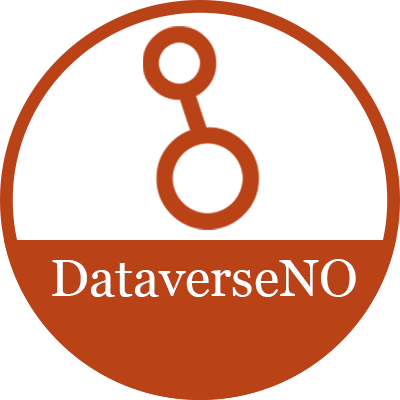 ‹#›